Орфографические минутки на уроках русского языка во 2 классе.
Подумай, проверь и запиши. Только дружок, ты не спеши!
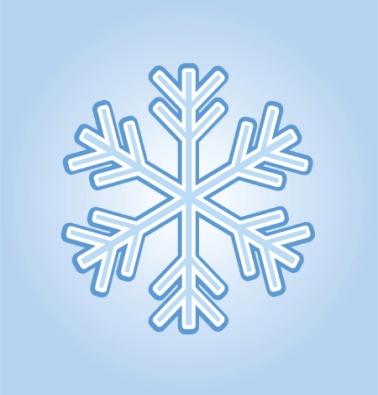 а
л…скает
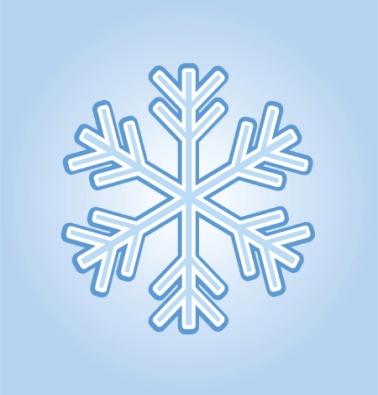 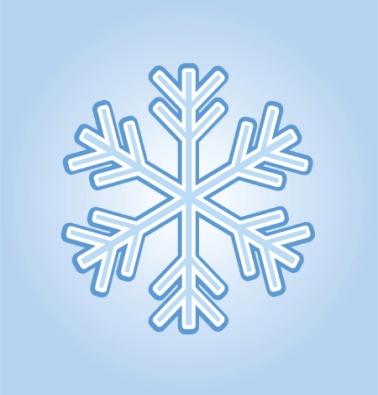 е
д…сяток
я
п…тёрка
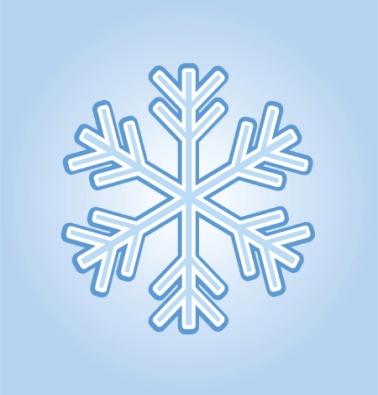 е
т…мно
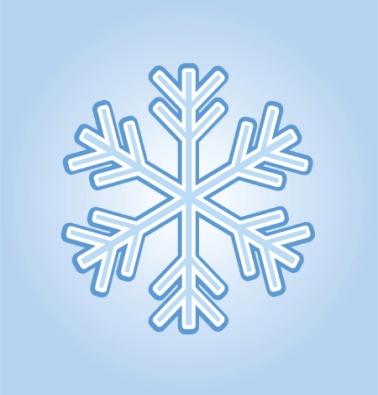 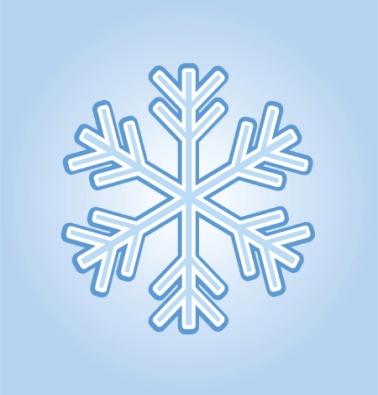 п…сатель
р…са
о
и
сле…
моро…
фла…
д
з
г
эта…
при…
гла…
ж
з
з
бл…ны
р…ка
и
е
п…тно
я
г…ра
о
тр…ва
а
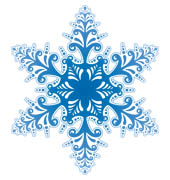 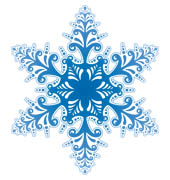 бра…
наро…
т
д
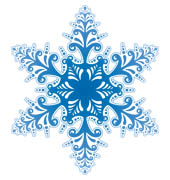 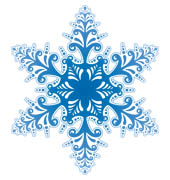 творо…
рыба…
г
к
Соедини стрелками
Молодцы!
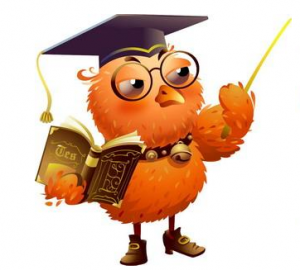